Hedvábné stezky a oblast mongolska
Říše podél Hedvábné stezky| Dějiny starověku
Hedvábné stezky a oblast mongolska
Mongolská říše hraje významnou roli v dějinách Hedvábných stezek
bezpečnější a organizovanější obchod 
Z Číny bylo přivezeno hedvábí a porcelán
do Číny se vyvážely  ženšen, kožešiny a jelení rohy
obchod s čajem, parfémy, korálky, klobouky, hřebeny, saténem a příbory…
[Speaker Notes: Vložte mapu své země.]
pas
Karakorum
hlavní město Mongolské říše ve 13. století
Pax Mongolica, prosazující, jak jen to bylo možné, mír a určitou míru stability v celé zemi. rozlehlá území pod nadvládou Mongolů
[Speaker Notes: Vložte obrázek některého zeměpisného prvku vaší země.]
Klima (vaší země)
Popište typické počasí ve vaší zemi během celého roku.
[Speaker Notes: Vložte obrázek ilustrující některé roční období ve vaší zemi.]
Vilém z Rubroeku
Cestovatel, františkán, spisovatel
První popis Karakoromu
Práce pro krále  Ludvíka IX. 
Na mongolském dvoře v letech 1253-1255
jedna z nejcennějších raných západních zpráv o mongolské kultuře 
Itinerarium fratris Willielmi de Rubruquis de ordine fratrum Minorum, Galli, Anno gratia 1253 ad partes Orientales
[Speaker Notes: Vložte obrázek zvířete nebo rostliny z vaší země.]
karakorum
centrum metalurgie
železné kotle, hroty šípů,  ozdobné kovové předměty
Skleněné korálky
Keramika: střešní tašky a materiál pro budovy v čínském stylu, vodní potrubí, sochy a různé stolní nádobí
Poptávka po porcelánu z Číny zejména modrobílý porcelán 
Kovová závaží
mince
mince
šamanismus
Život x smrt
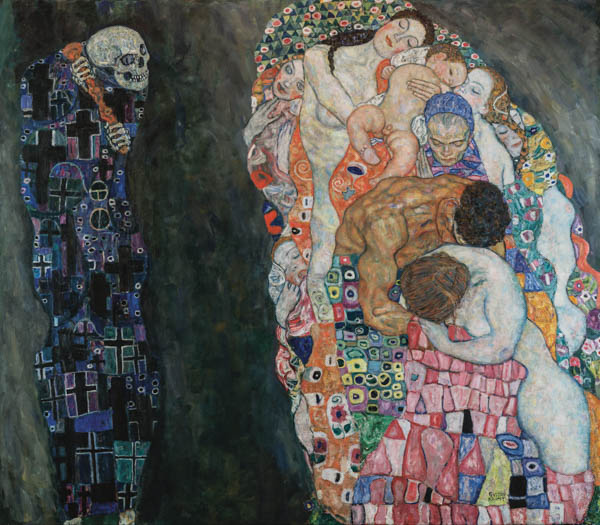 Jednotlivec si pokládal otázky týkající se života a smrti
Otázky ohledně smrti 
další otázky se týkaly posmrtného života
Otázky nejasnosti života samotného, jeho smyslu a jeho kontroly
Oázy x pustina
Vnější x vnitřní prostředí
Nebezpečí x ochrana
dualita pořádku x chaosu
života x smrti
náboženství
Smysl života
Jak žít? Jak se vyrovnat se smrtí a jak to bude po životě?
Ochranná božstva hrála svou roli v každém náboženství
šamanismus
Šamanismus je řada tradičních přesvědčení a praktik, které zahrnují schopnost léčit a dokonce někdy způsobovat lidské utrpení 
Šamanům byla připisována schopnost ovládat počasí, věštění, interpretaci snů, astrální projekci a cestování do horního a dolního světa
 Šamanismus je založen na předpokladu, že viditelný svět je prostupován neviditelnými silami nebo duchy, které ovlivňují životy živých
šamanismus
Je to nejstarší způsob uzdravení jedince, který sahá až do doby kamenné
Aspekty šamanismu se vyskytly v pozdějších, organizovaných náboženstvích, obecně ve svých mystických a symbolických praktikách 
Existuje silný šamanistický vliv v bónském náboženství střední Asie, a v tibetském buddhismu 
Termín „šamanismus“ byl poprvé aplikován i na starověké náboženství Turkitů a Mongolů, Samojedské národy
Ongony
Tengrismus
Tengrismus byl uctíván v prostředí některých kočovných kmenů Střední Asie
Jedná se o starověké náboženství, jehož historie se datuje do 5. - 4. století př.n.l. Tengrismus je náboženstvím, kde postrádáme příkazy, pravidla či modlitební texty. Vše bylo založeno jen ústní tradici a vizuální podobě
Ústředním bohem Tengrismu byl nejvyšší bůh – Tengri. Tengri symbolizoval nebe, vesmír, byl hlavním bohem, pánem a duchem kořenu – tedy byl základem všeho.
Bön
Předbudhistická náboženská tradice Tibetu
Vyznačuje se  mystickými rituály, kouzly
zahrnuje velký důraz na meditativní praxi
Před kulturní revolucí v Číně bylo v regionu více než 300 klášterů patřících tomuto náboženství
naadam
Erdene Zuu
Erdene Zuu
Klášter byl znovu otevřen jako muzeum v roce 1965
Chrám na západě zasvěcený dospělému Buddhovi je Baruun Zuu
chrám na východě je Zuun Zuu, zasvěcený dospívajícímu Buddhovi
V centru je zasvěcen dítěti Buddhovi
muzeum
Mongolská kuchyně
Buuz						Bansh
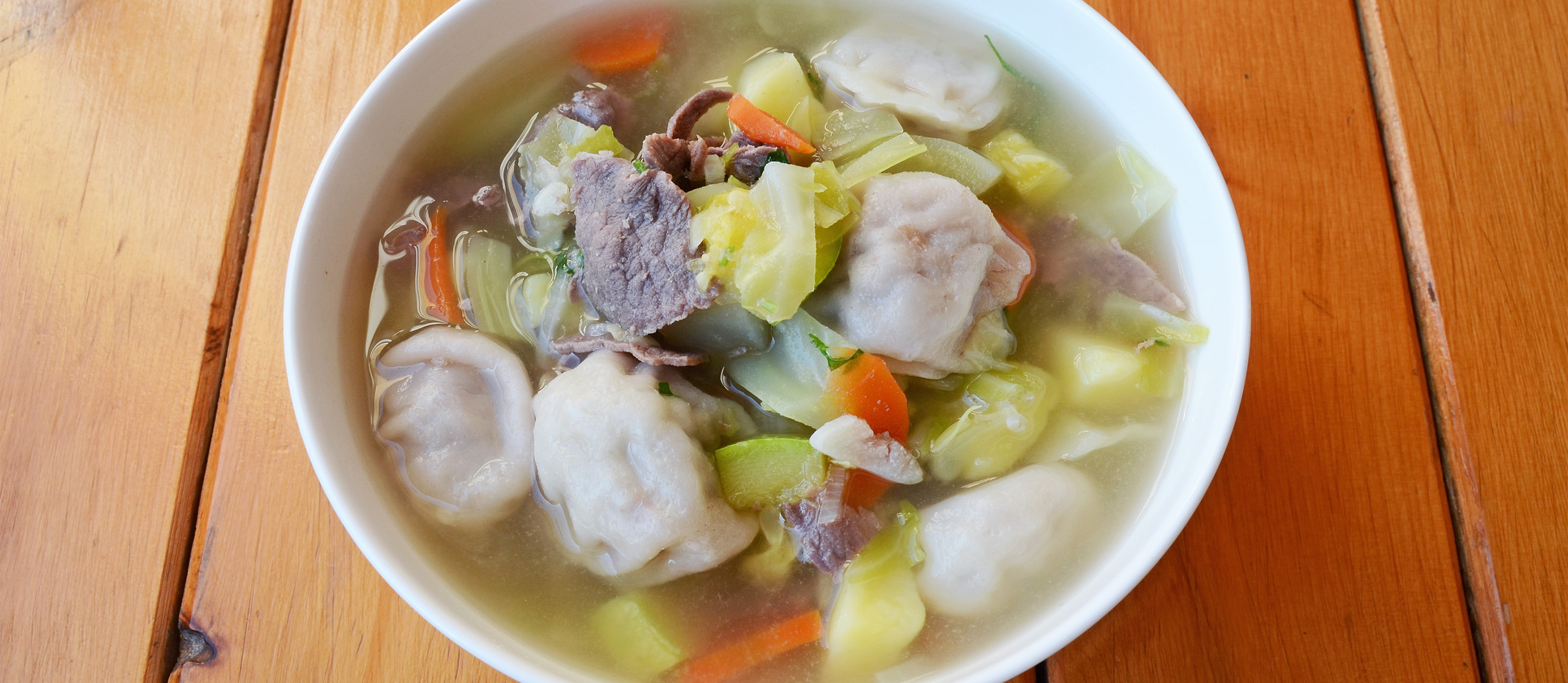 Mongolská kuchyně
banshtai tsai					Chašúr
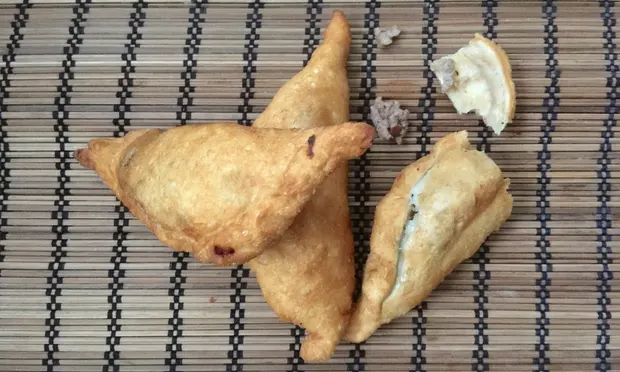 Mongolská kuchyně
Guriltai Shul						Khorkhog
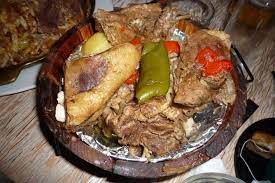